ME
MY RESUME
个人简历
应聘者：xxx
目录 Contents
关于我
ABOUT ME
教育经历EDUCATION EXPERIENCE
所获荣誉
HONOR FOR
职业技能
Professional Skills
工作经历
WORK EXPERIENCE
作品展示WORKS SHOW
岗位认知POST COGNITION
工作规划MY FUTURE
基本信息
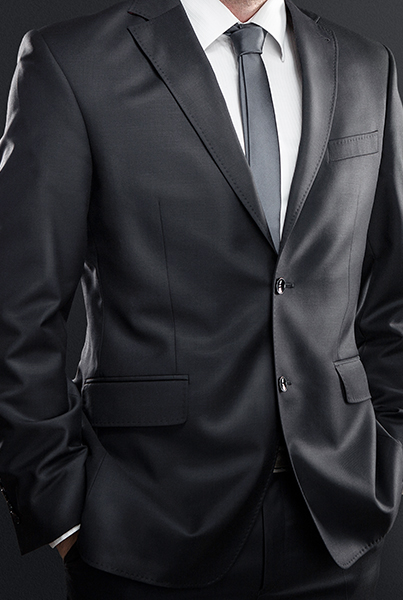 目录 Contents
关于我
ABOUT ME
教育经历EDUCATION EXPERIENCE
所获荣誉
HONOR FOR
职业技能
Professional Skills
工作经历
WORK EXPERIENCE
作品展示WORKS SHOW
岗位认知POST COGNITION
工作规划MY FUTURE
教育经历
2008~2010
在这里添加你的文字，图片也可以，记得加满哦。
2008~2010
在这里添加你的文字，图片也可以，记得加满哦。
2008~2010
在这里添加你的文字，图片也可以，记得加满哦。
2008~2010
在这里添加你的文字，图片也可以，记得加满哦。
2008~2010
在这里添加你的文字，图片也可以，记得加满哦。
目录 Contents
关于我
ABOUT ME
教育经历EDUCATION EXPERIENCE
所获荣誉
HONOR FOR
职业技能
Professional Skills
工作经历
WORK EXPERIENCE
作品展示WORKS SHOW
岗位认知POST COGNITION
工作规划MY FUTURE
所获荣誉
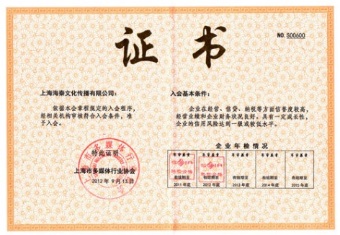 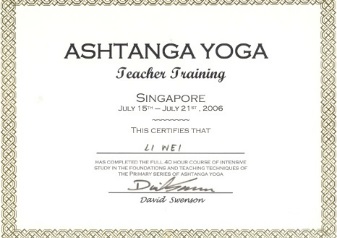 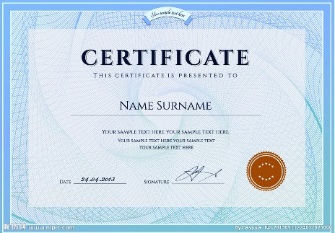 点击添加标题
点击添加标题
点击添加标题
您的内容打在这里，或者通过复制您的文本后在此框中选择粘贴，并选择只保留文字。您的内容打在这里，
您的内容打在这里，或者通过复制您的文本后在此框中选择粘贴，并选择只保留文字。您的内容打在这里，
您的内容打在这里，或者通过复制您的文本后在此框中选择粘贴，并选择只保留文字。您的内容打在这里，
目录 Contents
关于我
ABOUT ME
教育经历EDUCATION EXPERIENCE
所获荣誉
HONOR FOR
职业技能
Professional Skills
工作经历
WORK EXPERIENCE
作品展示WORKS SHOW
岗位认知POST COGNITION
工作规划MY FUTURE
职业技能
√
√
√
AI
VS
PS
Adobe Illustrator CS6
Visual Studio 2013
Adobe Photoshop CS6
√
√
√
PPT
EXCEL
WORD
PowerPoint 2013
EXCEL 2013
Word 2013
职业技能
√
维护世界和平，拯救世界，保卫地球。抵御黑暗势力。
√
协调其它国内情报机构的活动，并把这些情报报告到美国政府各个部门的工作。
√
英语过十级，能熟练的用英语跟美国总统奥巴马亲切交谈。
√
集齐7个龙珠，召唤神龙，成为宇宙最强，单挑BOSS 。
目录 Contents
关于我
ABOUT ME
教育经历EDUCATION EXPERIENCE
所获荣誉
HONOR FOR
职业技能
Professional Skills
工作经历
WORK EXPERIENCE
作品展示WORKS SHOW
岗位认知POST COGNITION
工作规划MY FUTURE
工作经历
2008~2010
美国特工局（FBI)
美国中央情报局是美国三大情报机构之一，协调其它国内情报机构的活动，并把这些情报报告到美国政府各个部门的工作。
2011~2012
复仇者联盟（Marvel‘s The Avengers）
维护世界和平，拯救世界，保卫地球。抵御黑暗势力。于是由六大超级英雄钢铁侠、雷神、美国队长、绿巨人、黑寡妇和鹰眼组成的复仇者联盟应运而生。
2013~2014
深圳市腾讯总部公司
腾讯大厦（Tencent Building[1]  ）位于深圳市南山区高新科技园北区，深南大道北侧[2]  ，其于2009年8月24日正式落成[2]  ，是腾讯第一座自建写字楼[2]  。
2015~2016
阿里巴巴网络技术总部
阿里巴巴批发网一站式采购批发，就在阿里巴巴;全球领先的网上交易市场和商人社区;阿里巴巴 - 汇聚海量商机信息，提供便捷在线交易!
目录 Contents
关于我
ABOUT ME
教育经历EDUCATION EXPERIENCE
所获荣誉
HONOR FOR
职业技能
Professional Skills
工作经历
WORK EXPERIENCE
作品展示WORKS SHOW
岗位认知POST COGNITION
工作规划MY FUTURE
作品展示
单击此处添加对图片的说明文字单击此处添加对图片的说明文字.
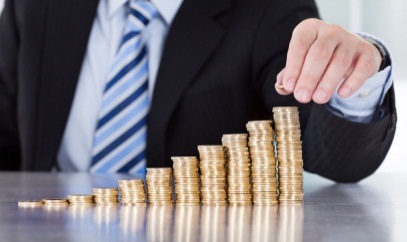 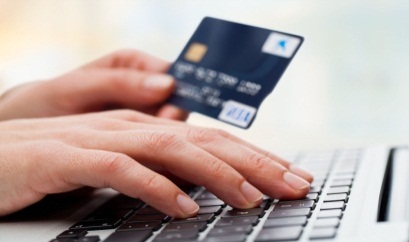 单击此处添加对图片的说明文字单击此处添加对图片的说明文字.
作品一
作品二
单击此处添加对图片的说明文字单击此处添加对图片的说明文字.
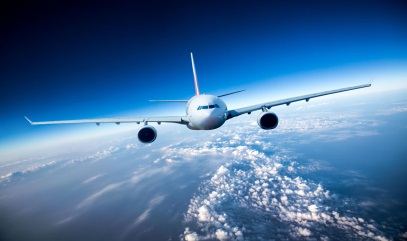 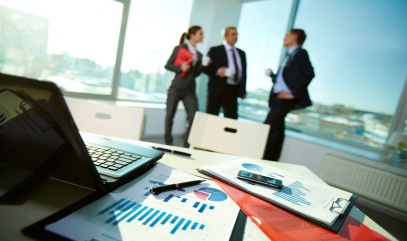 单击此处添加对图片的说明文字单击此处添加对图片的说明文字.
作品三
作品四
作品展示
作品二
可添加文字
具体说明
作品一
作品三
可添加文字
具体说明
作品四
可添加文字
具体说明
目录 Contents
关于我
ABOUT ME
教育经历EDUCATION EXPERIENCE
所获荣誉
HONOR FOR
职业技能
Professional Skills
工作经历
WORK EXPERIENCE
作品展示WORKS SHOW
岗位认知POST COGNITION
工作规划MY FUTURE
岗位认知
持之以恒的毅力
专业知识扎实
可举例说明
这里举出工作中遇到过的重点问题或危机，曾在某某某公司发生过怎样的事情，自己如何处理，组织及协调，并最终圆满的达成领导所交付的任务或事件。描述自己如何让问题化解或如何让危机的损失降到最低的过程，体现身处危机时的临场处理能力。相对理论，老板更看重具体事实。这里举出工作中遇到过的重点问题或危机，描述自己如何让问题化解或如何让危机的损失降到最低的过程，体现身处危机时的临场处理能力。相对理论，老板更看重具体事实。
良好的客户关系
目标清晰明确
消费心理学
思维灵活敏捷
人力资源管理
个人文化修养较好
目录 Contents
关于我
ABOUT ME
教育经历EDUCATION EXPERIENCE
所获荣誉
HONOR FOR
职业技能
Professional Skills
工作经历
WORK EXPERIENCE
作品展示WORKS SHOW
岗位认知POST COGNITION
工作规划MY FUTURE
工作规划
最终目标
您的内容打在这里，或者通过复制您的文本后，在此框中选择粘贴，并选择只保留文字。您的内容打在这里，或者通过复制您的文本后，在此框中选择粘贴。
您的内容打在这里，或者通过复制您的文本后，在此框中选择粘贴，并选择只保留文字。您的内容打在这里，或者通过复制您的文本后，在此框中选择粘贴。
思考调整
您的内容打在这里，或者通过复制您的文本后，在此框中选择粘贴，并选择只保留文字。您的内容打在这里，或者通过复制您的文本后，在此框中选择粘贴。
中段完成目标
初步完成目标
您的内容打在这里，或者通过复制您的文本后，在此框中选择粘贴，并选择只保留文字。您的内容打在这里，或者通过复制您的文本后，在此框中选择粘贴。
自我评价
您的内容打在这里，或者通过复制您的文本后，在此框中选择粘贴，并选择只保留文字。您的内容打在这里，或者通过复制您的文本后，在此框中选择粘贴，并选择只保留文字。您的内容打在这里，或者通过复制您的文本后，在此框中选择粘贴，并选择只保留文字。
您的内容打在这里，或者通过复制您的文本后，在此框中选择粘贴，并选择只保留文字。您的内容打在这里，或者通过复制您的文本后，在此框中选择粘贴，并选择只保留文字。
您的内容打在这里，或者通过复制您的文本后，在此框中选择粘贴，并选择只保留文字。您的内容打在这里，或者通过复制您的文本后，在此框中选择粘贴，并选择只保留文字。您的内容打在这里，或者通过复制您的文本后，在此框中选择粘贴，并选择只保留文字。
Thanks
谢谢您的聆听
this is a sample text. insert your desired text here. Again. this is a dummy text. enter your own text here. this is a sample text. insert your desired text here. Again. this is a dummy text. enter your own text here